Современная школа
Муниципальный проект
Цель:
1. Внедрение на уровнях основного общего и среднего общего образования новых методов обучения и воспитания, образовательных технологий, обеспечивающих освоение обучающимися базовых навыков и умений, повышение их мотивации к обучению и вовлеченности в образовательный процесс, а также обновление содержания и совершенствование методов обучения предметных областей "Технология«, «ОБЖ», « Информатика» .
Задачи:
Обновление материально-технической базы  в школах – создание центров гуманитарного и цифрового профиля.
Увеличение охвата детей программами гуманитарного и цифрового профиля.
Обновление содержания и совершенствование методов обучения и воспитания
Оценка качества общего образования на основе практики международных исследований качества подготовки обучающихся
Реализация программ общего образования в сетевой форме
Вовлечение общественно-деловых объединений в принятии решений по вопросам управления общеобразовательными организациями.
Динамика достижения результатов муниципального проекта по годам:
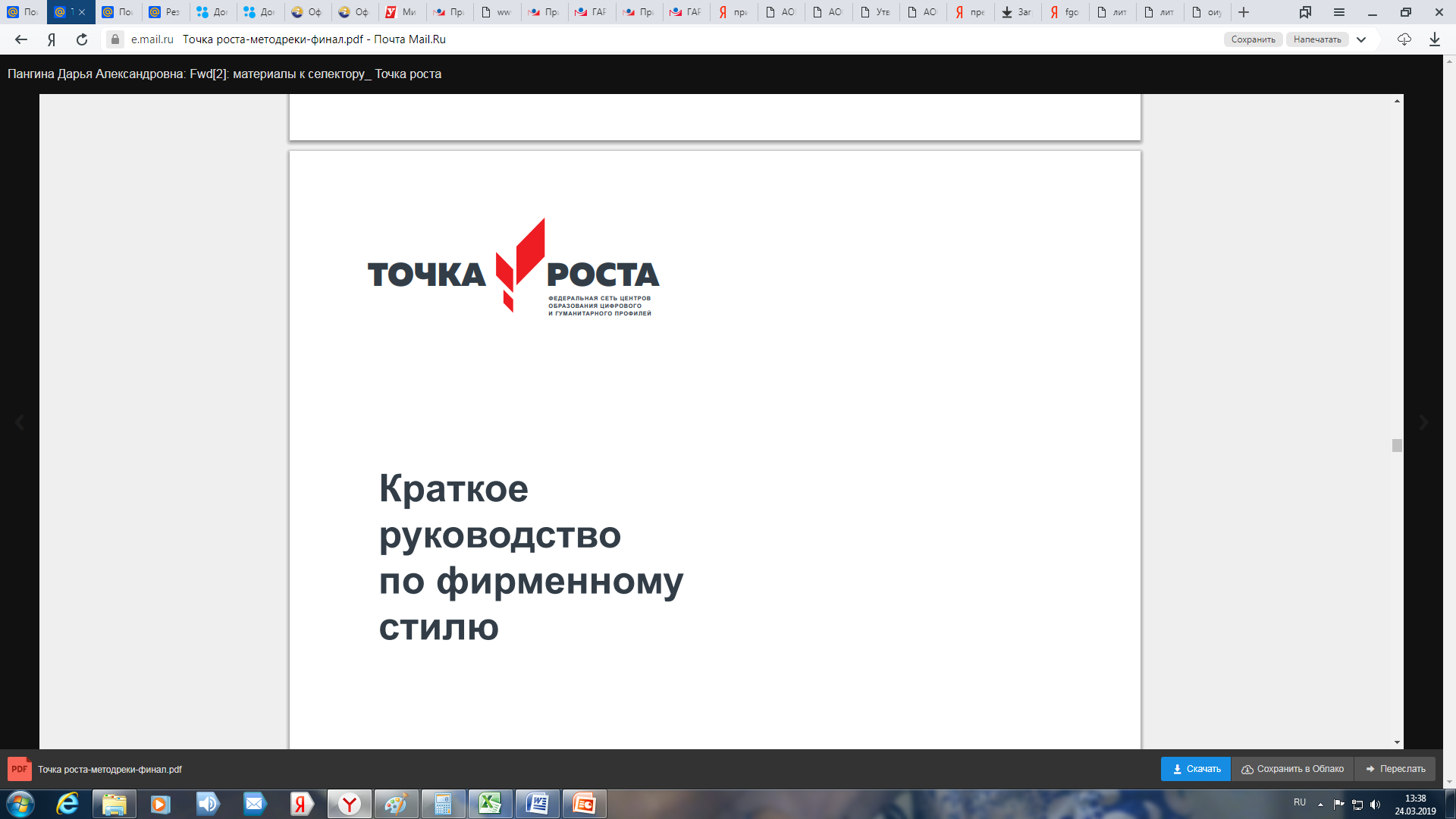 Создание центров гуманитарного и цифрового профиля
Цель: формировать у учащихся  современных  технологических и гуманитарных навыков.
Задачи
Обеспечить современные условия  обучения, в том числе работы медиатеки и интернет-библиотеки, коворкинга с зоной для проектной деятельности, компьютерного класса.

Реализация предметных областей "Технология«, «Основы безопасности жизнедеятельности», « Информатика», а также  дополнительного образования.
Планируется с 2019-2021 гг
На базе трех образовательных организаций в течение трех лет создать Центры образования цифрового и гуманитарного профилей: 

в 2019 году –МБОУ Перовомайская СОШ,;
 в 2020 году –МБОУ Комсомольская СОШ,;
 в 2021 году – МАУО Улу-Юльская СОШ
Проблемы
1)Несоответствие материально- технической базы общеобразовательных организаций современных технико-технологическим требованиям;

2)Недостаток квалифицированных педагогических кадров, имеющих базовую подготовку в области современных видов инженерно-технической деятельности, технологий в области гуманитарного образования (медиаобразования, шахматы), способных реализовывать образовательные программы по обновленному содержанию и новым технологиям обучения.
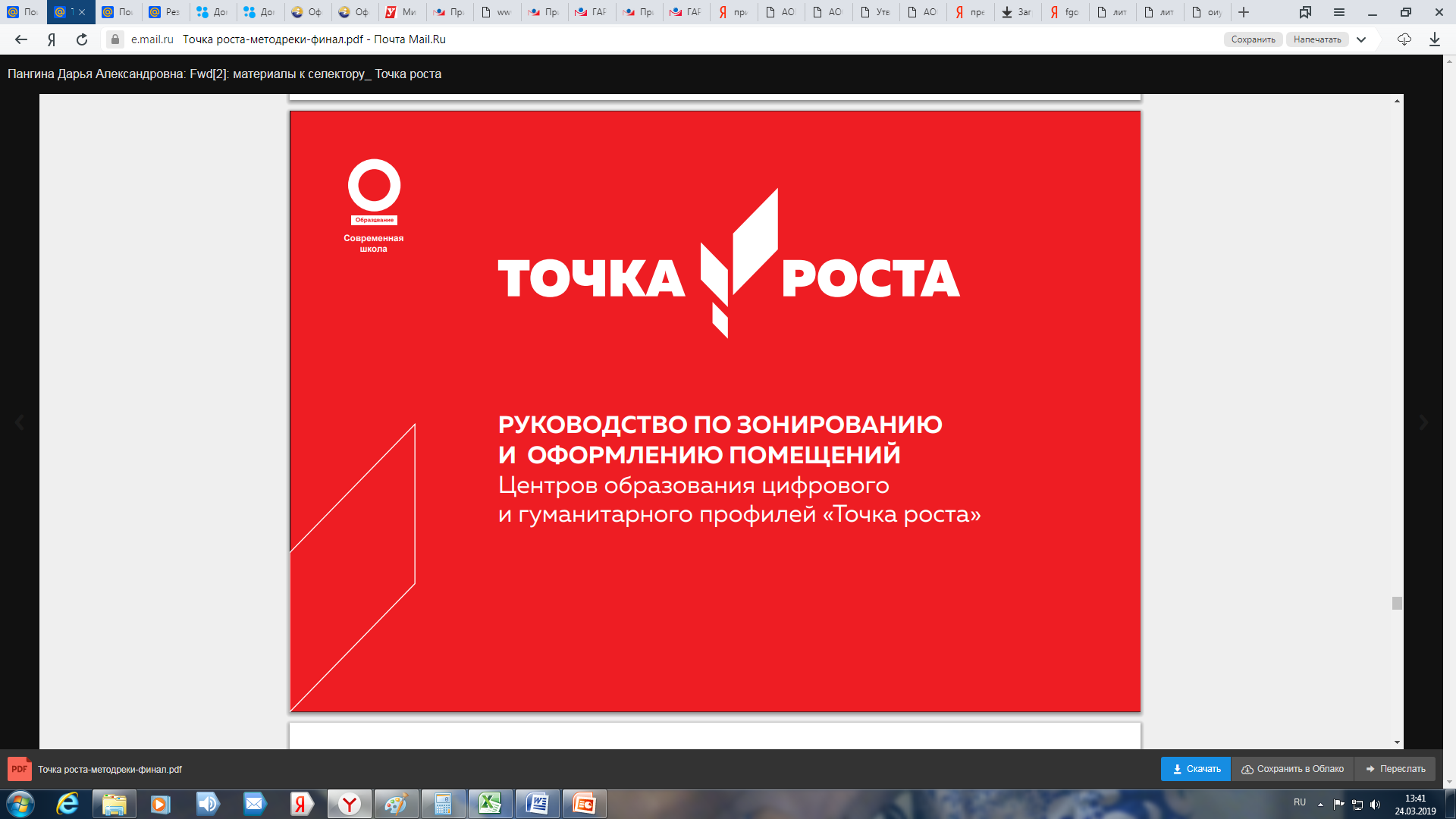 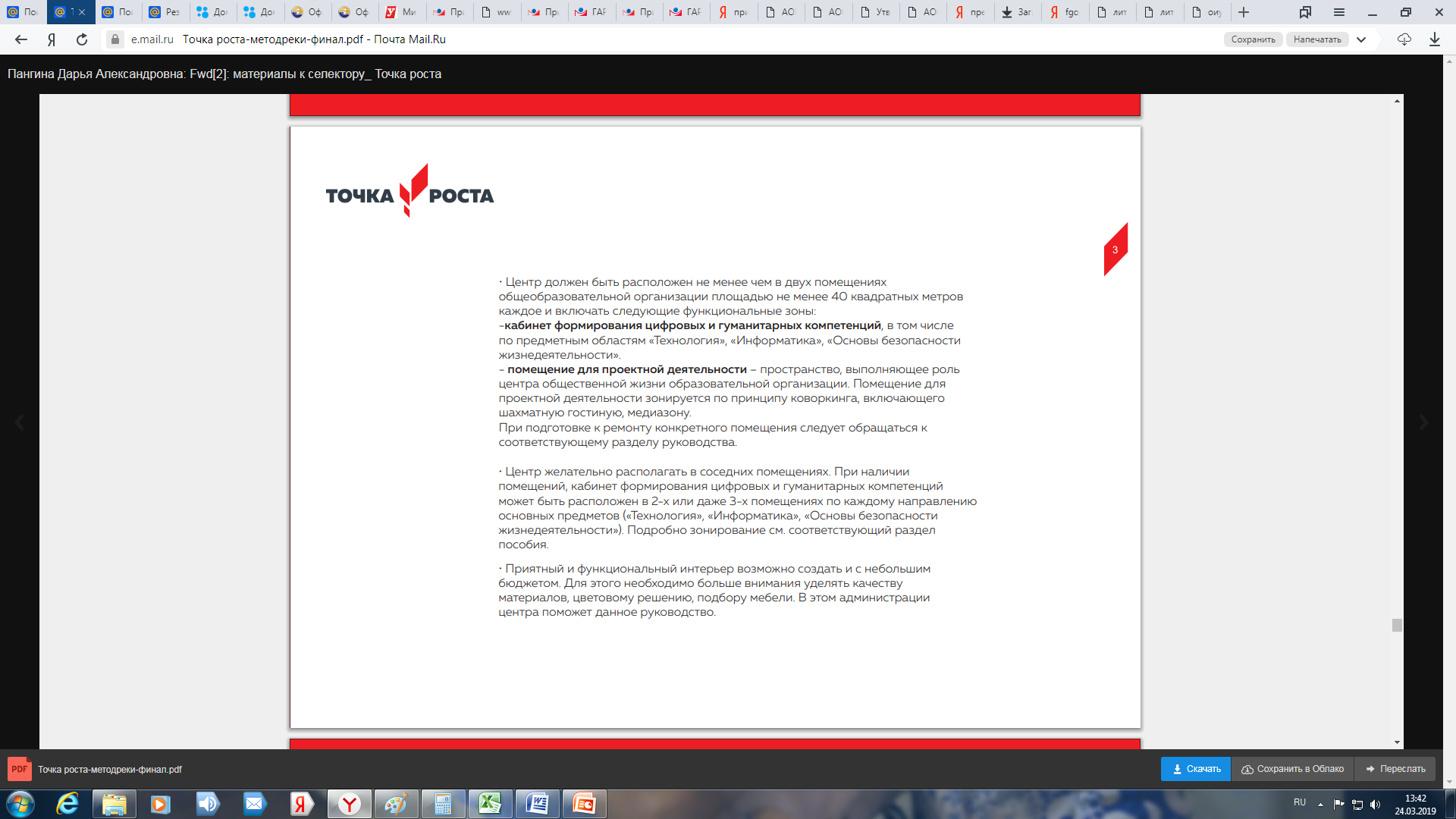 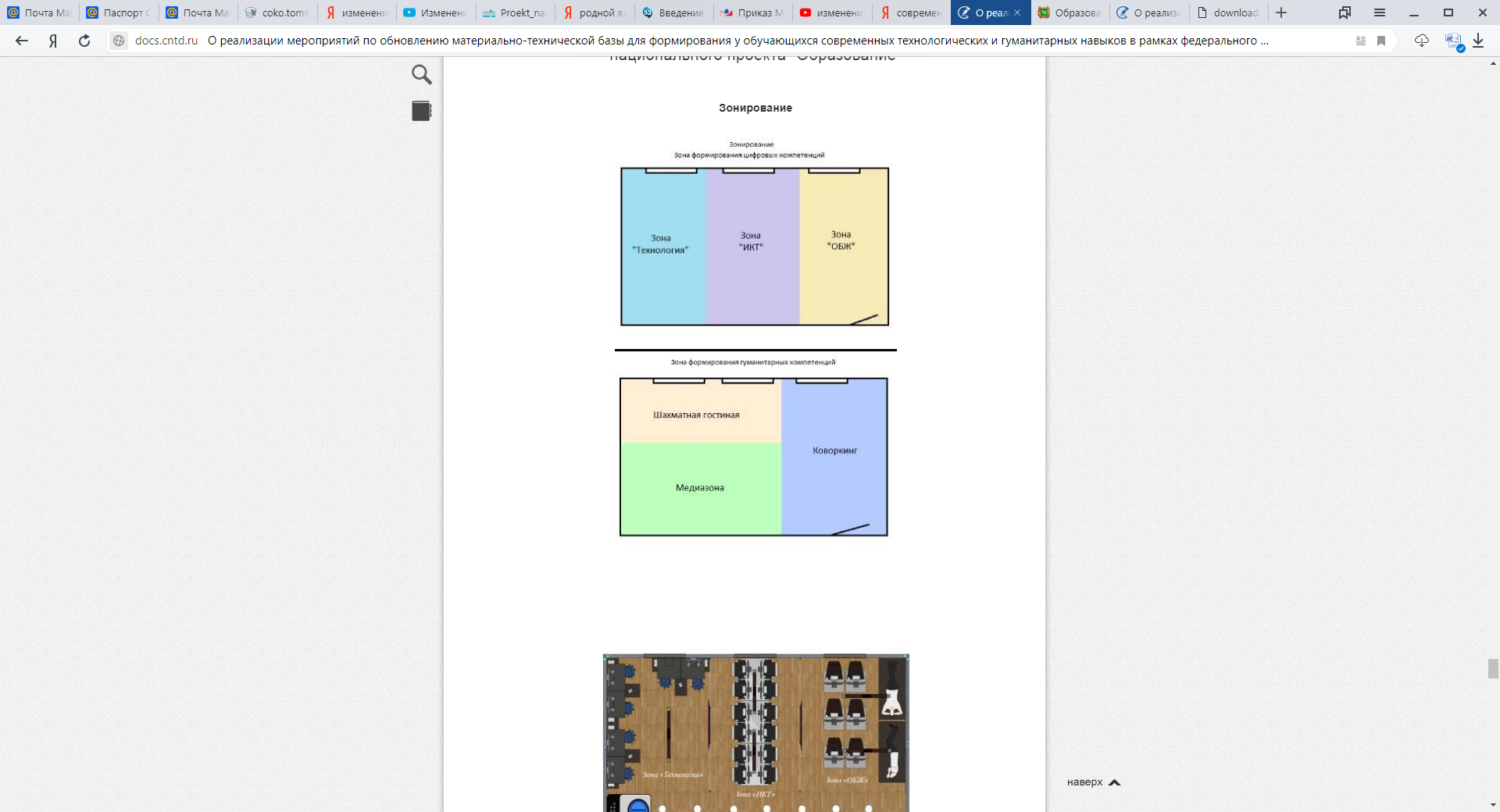 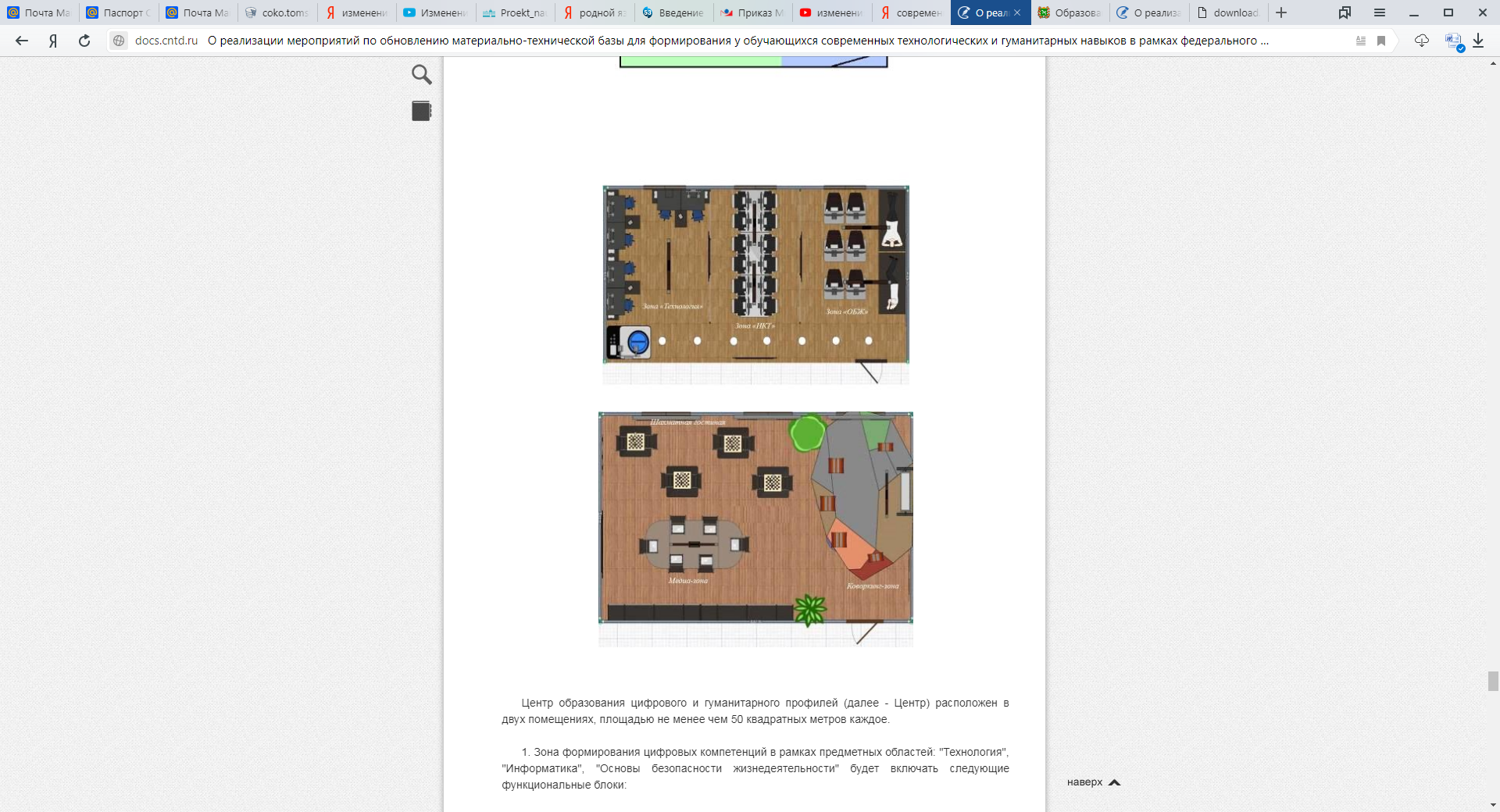 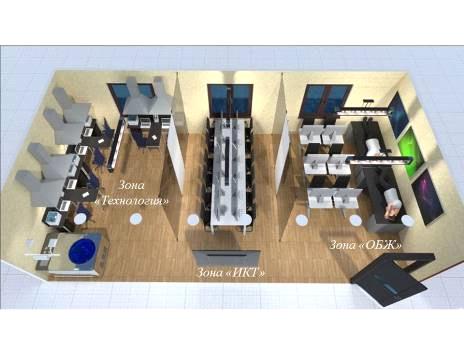 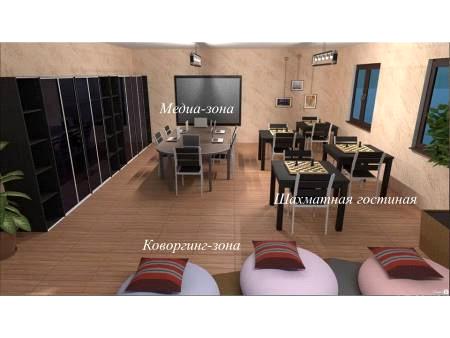 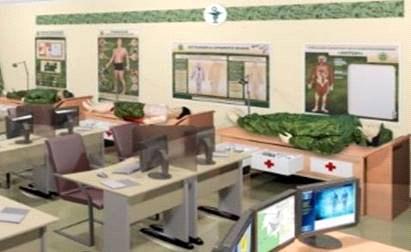 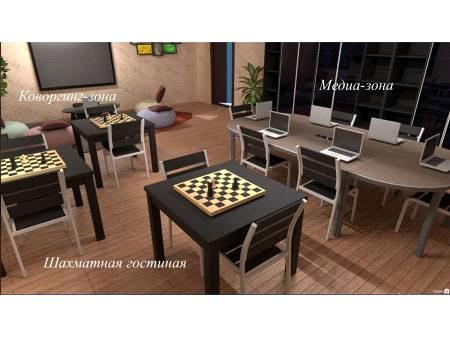 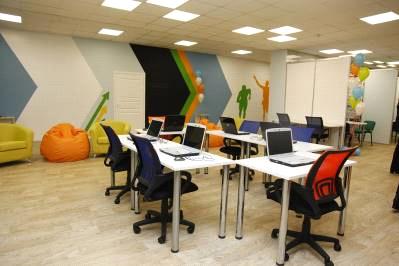 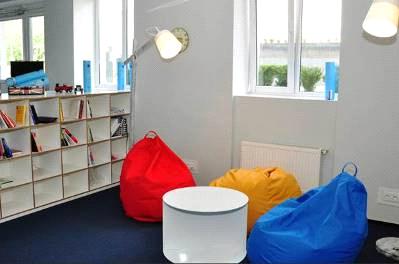 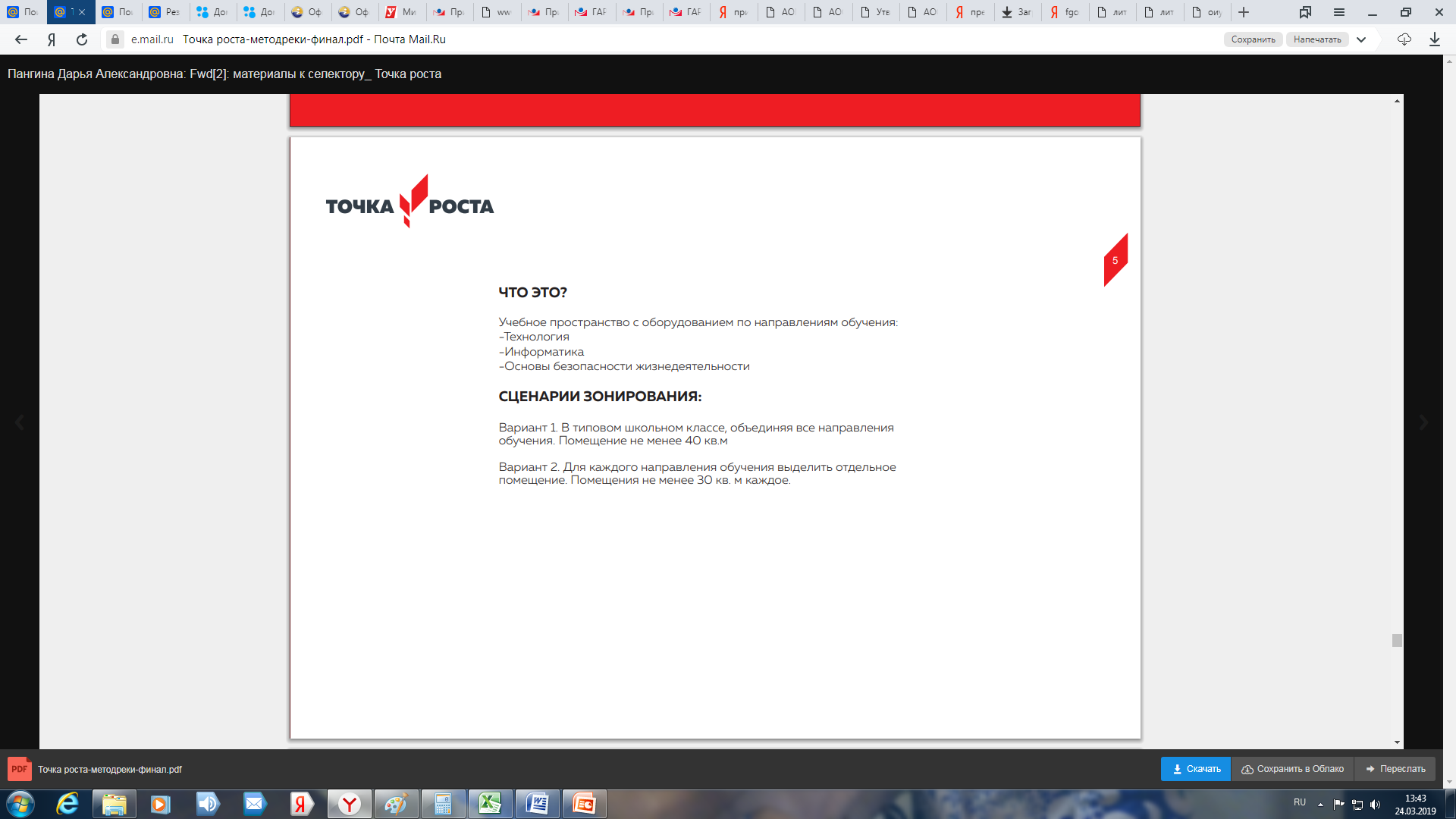 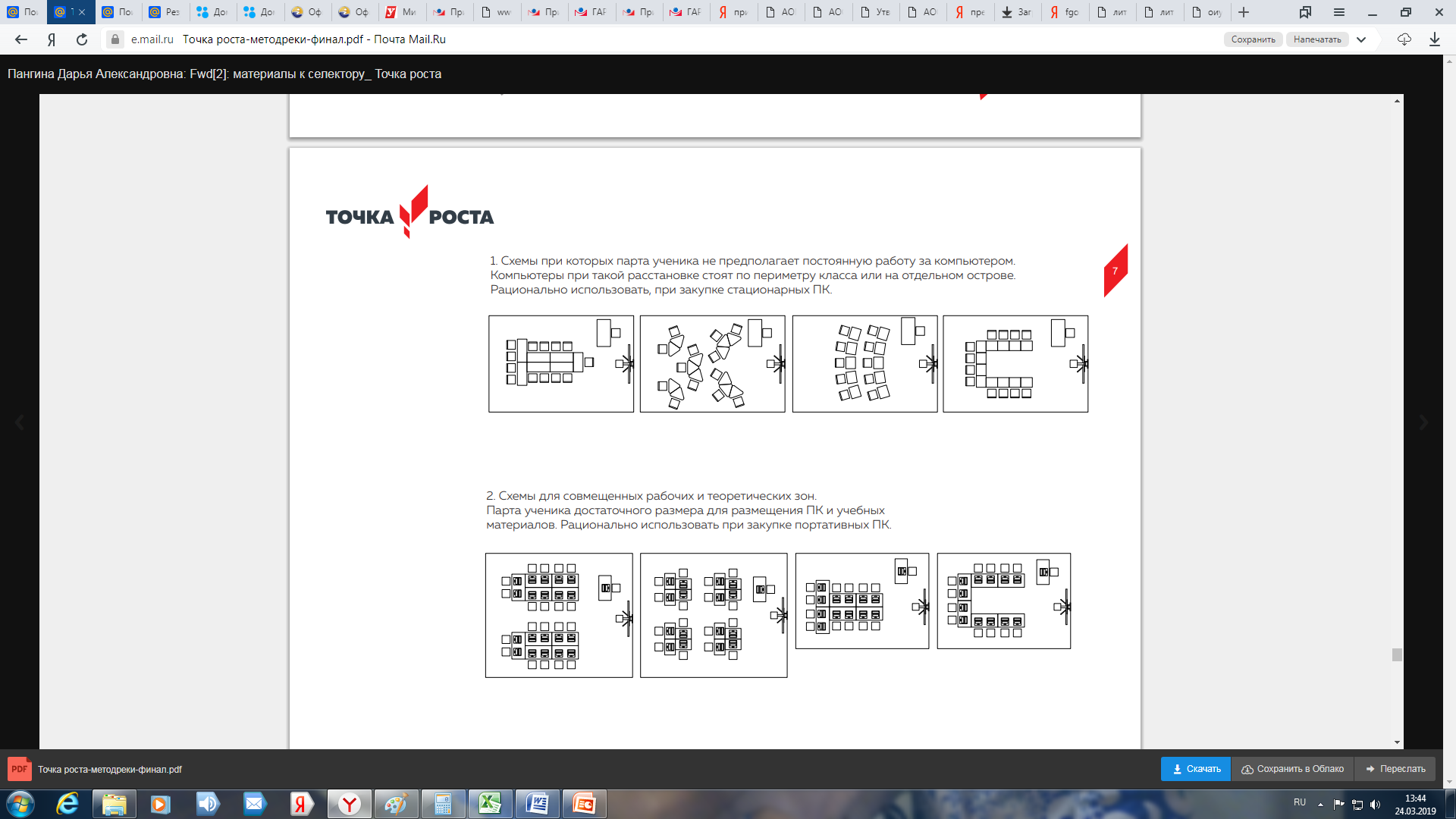 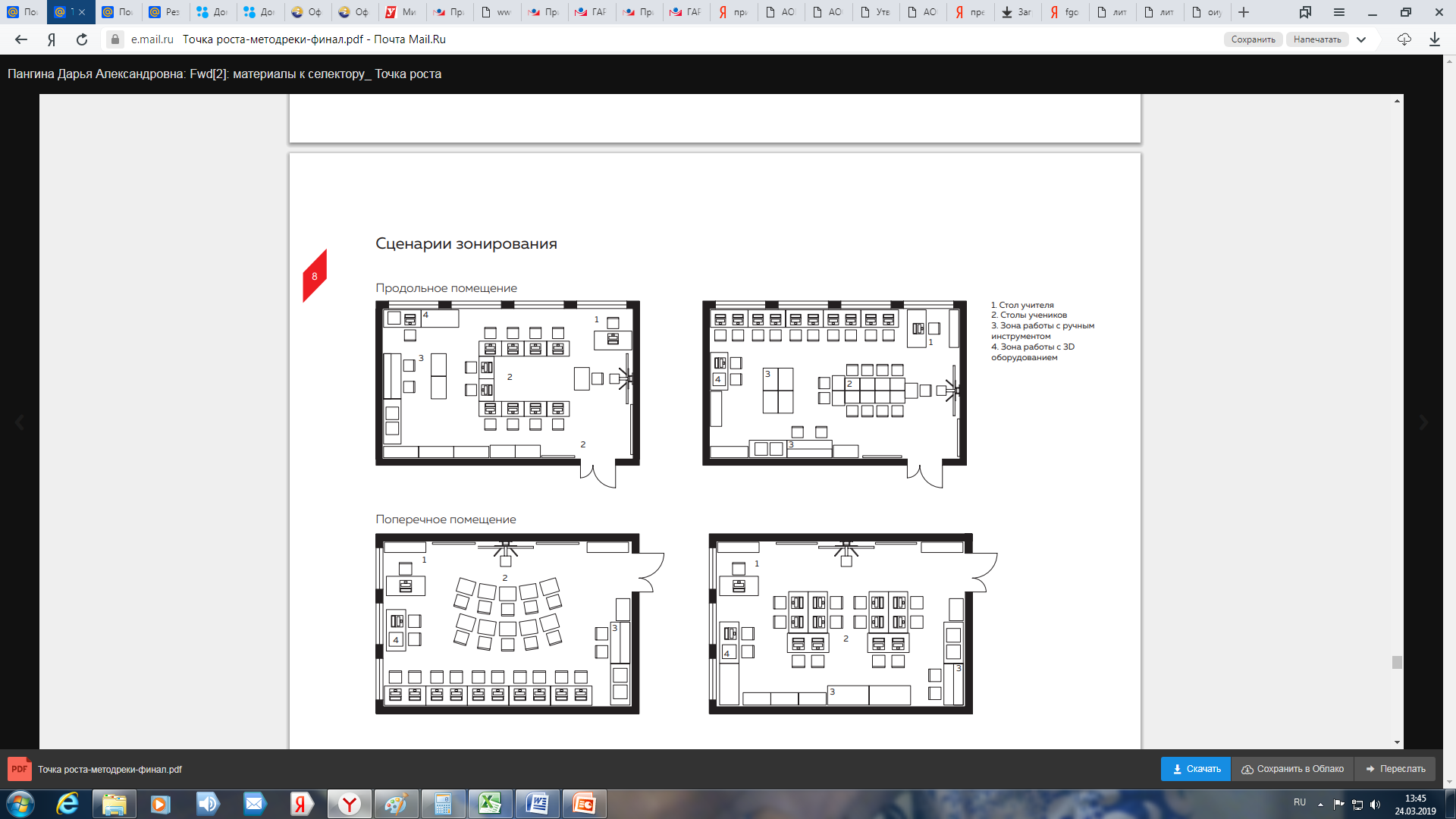 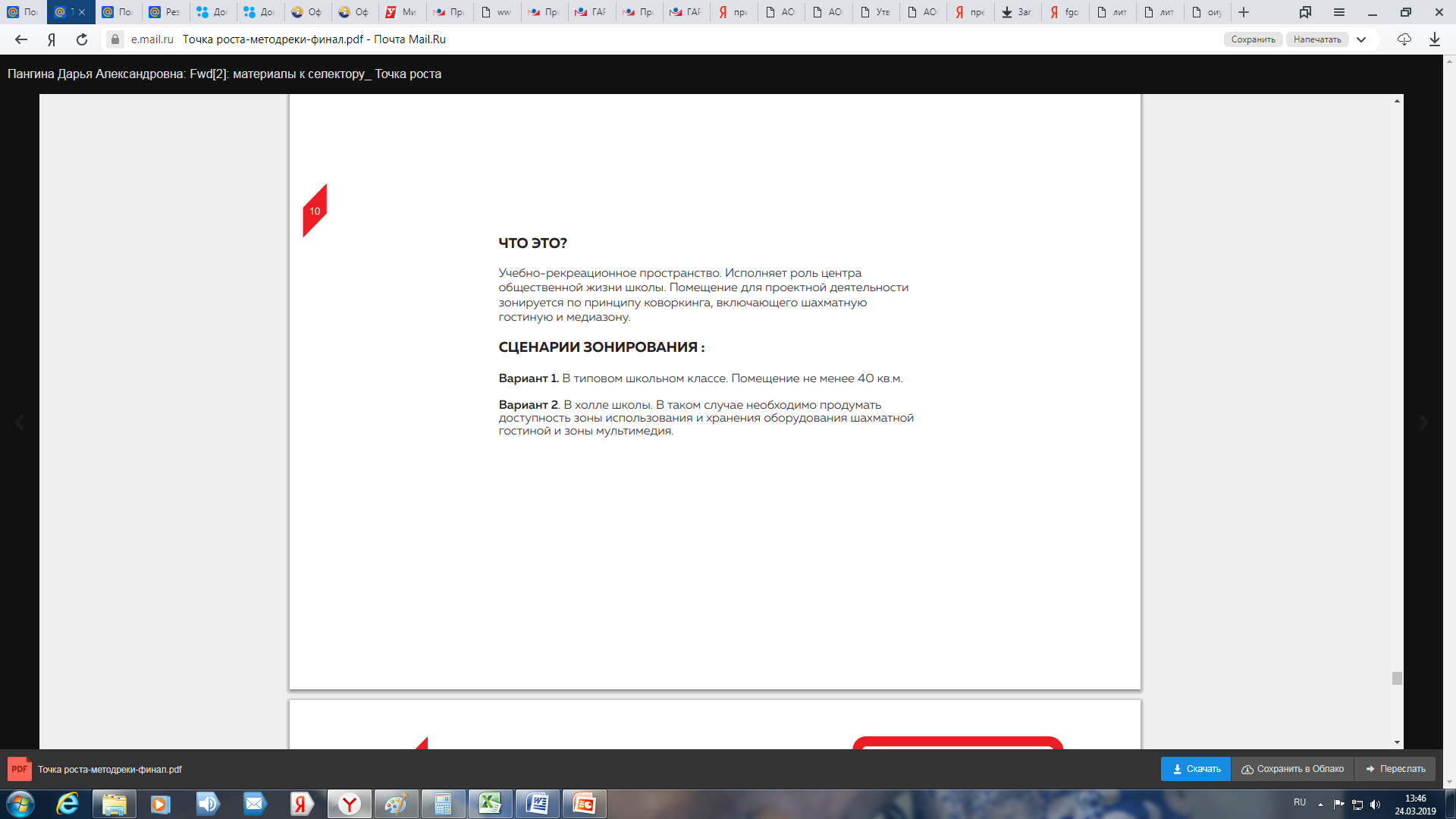 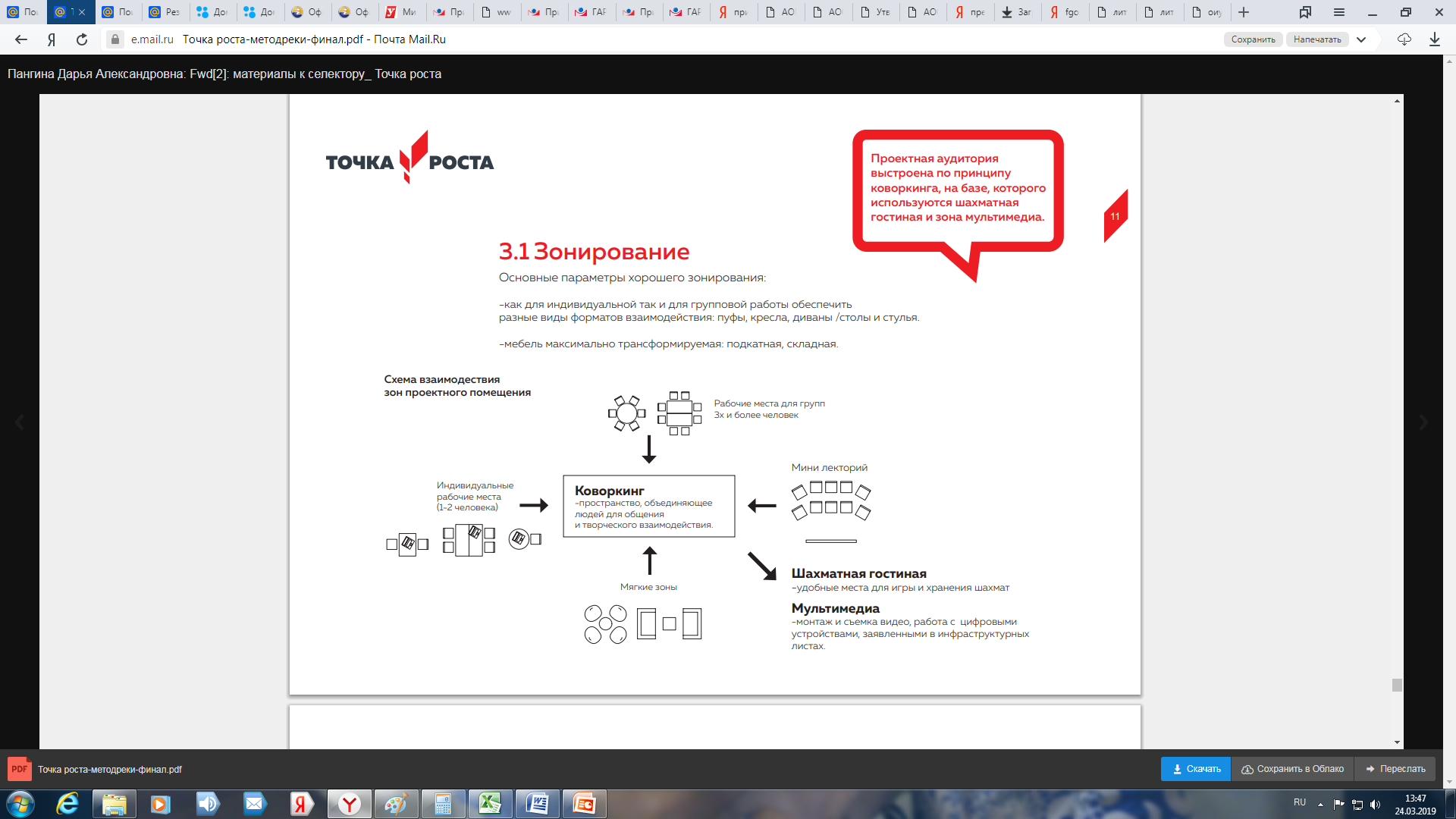 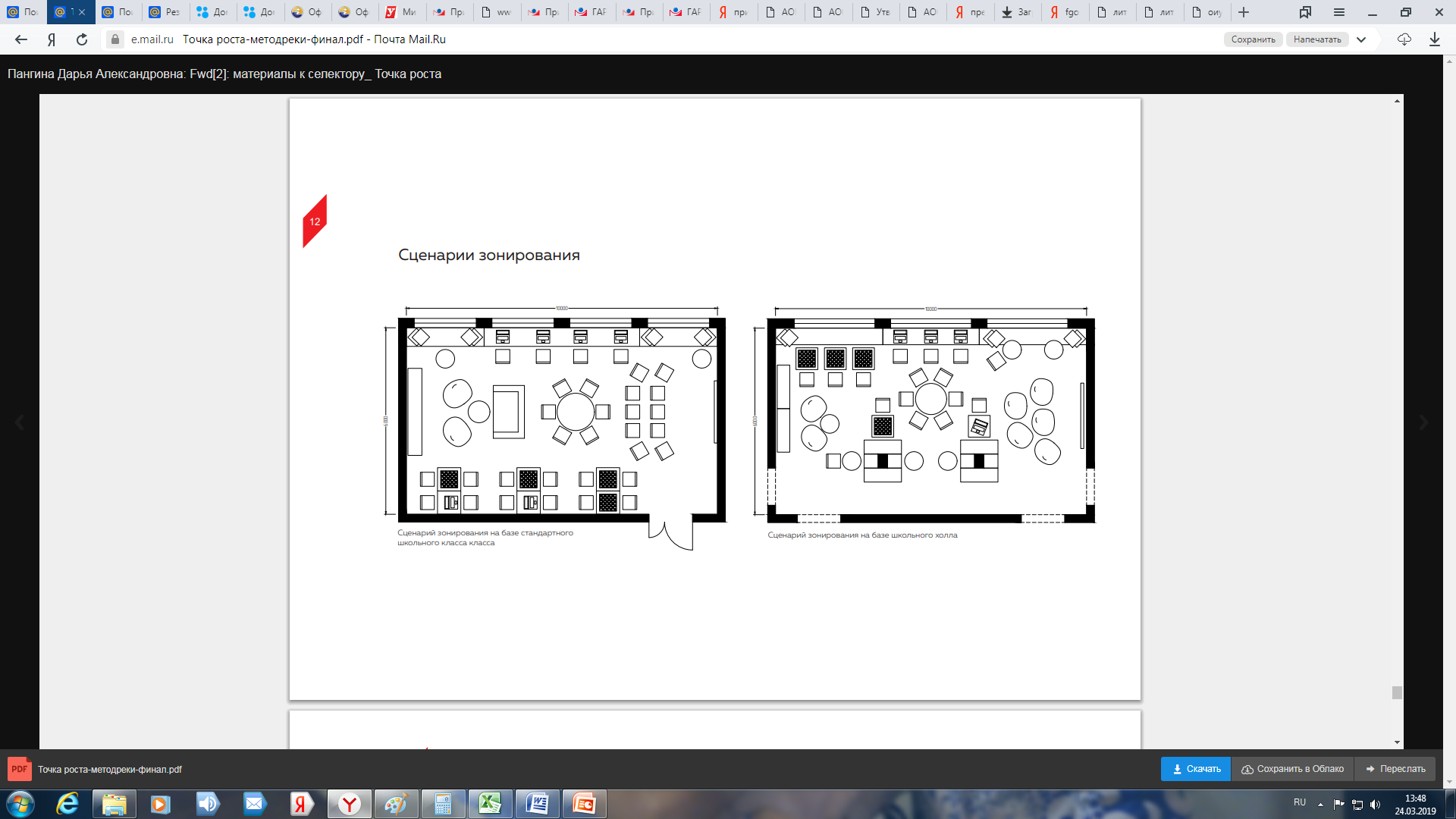 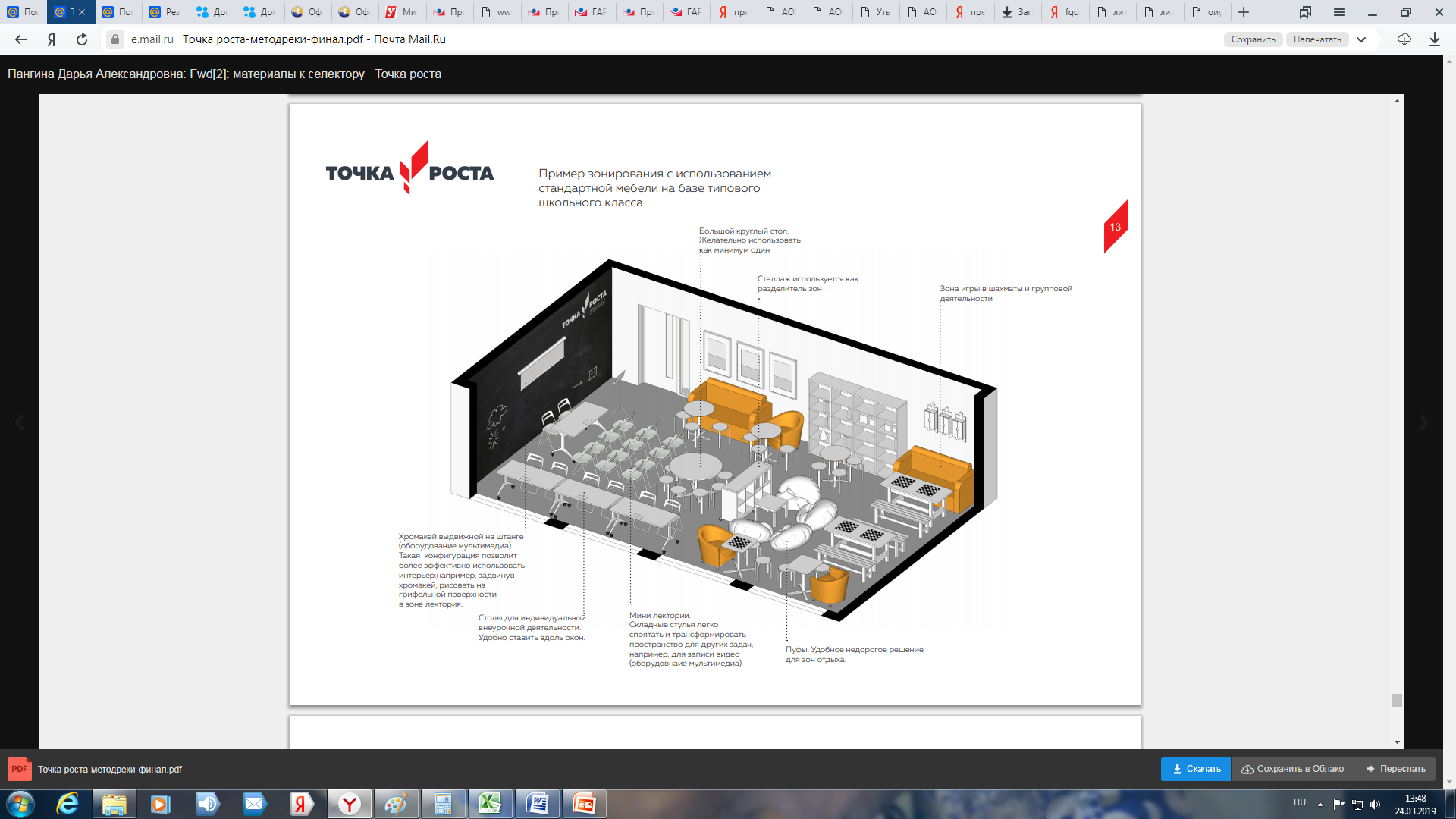 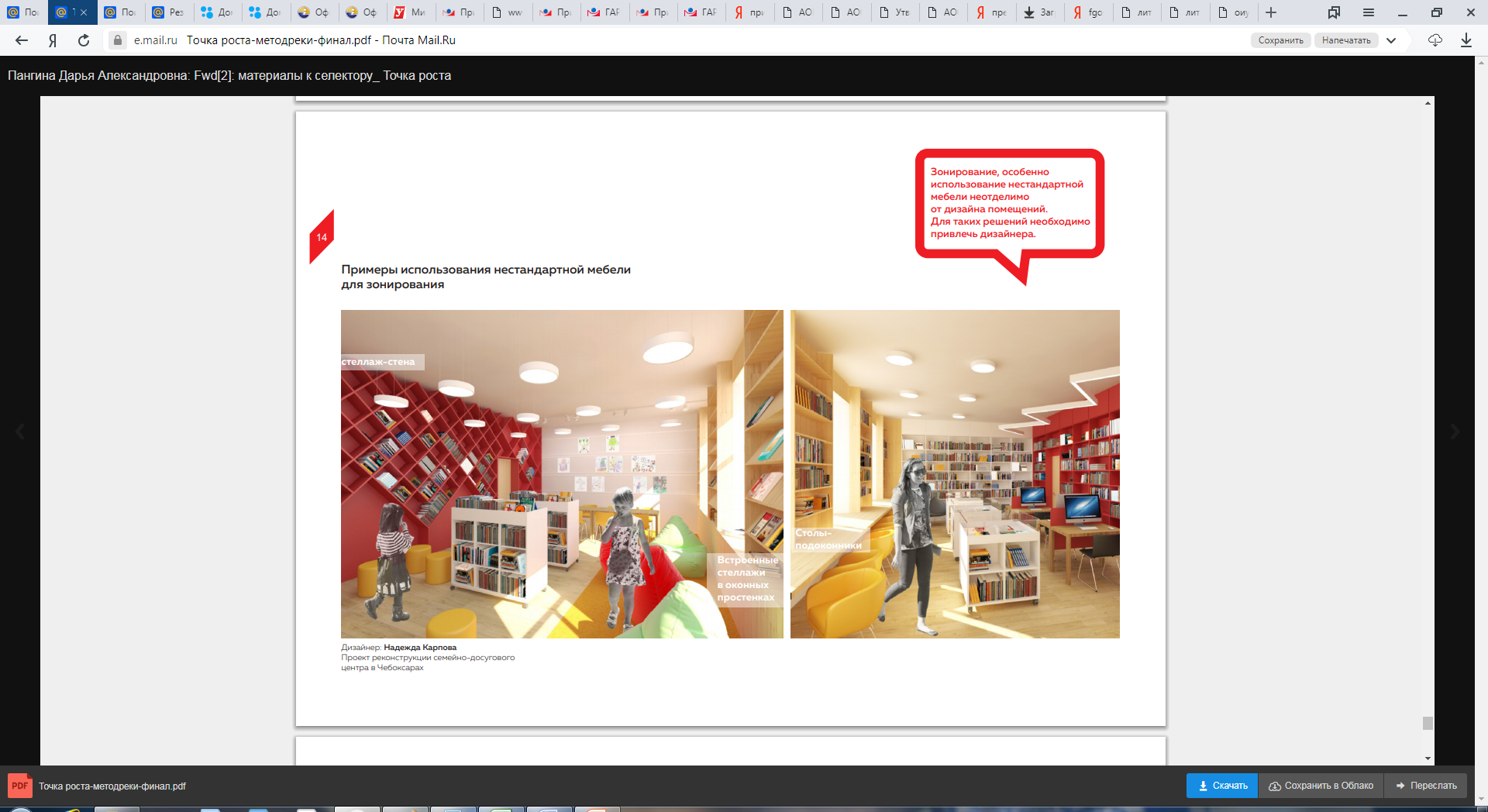 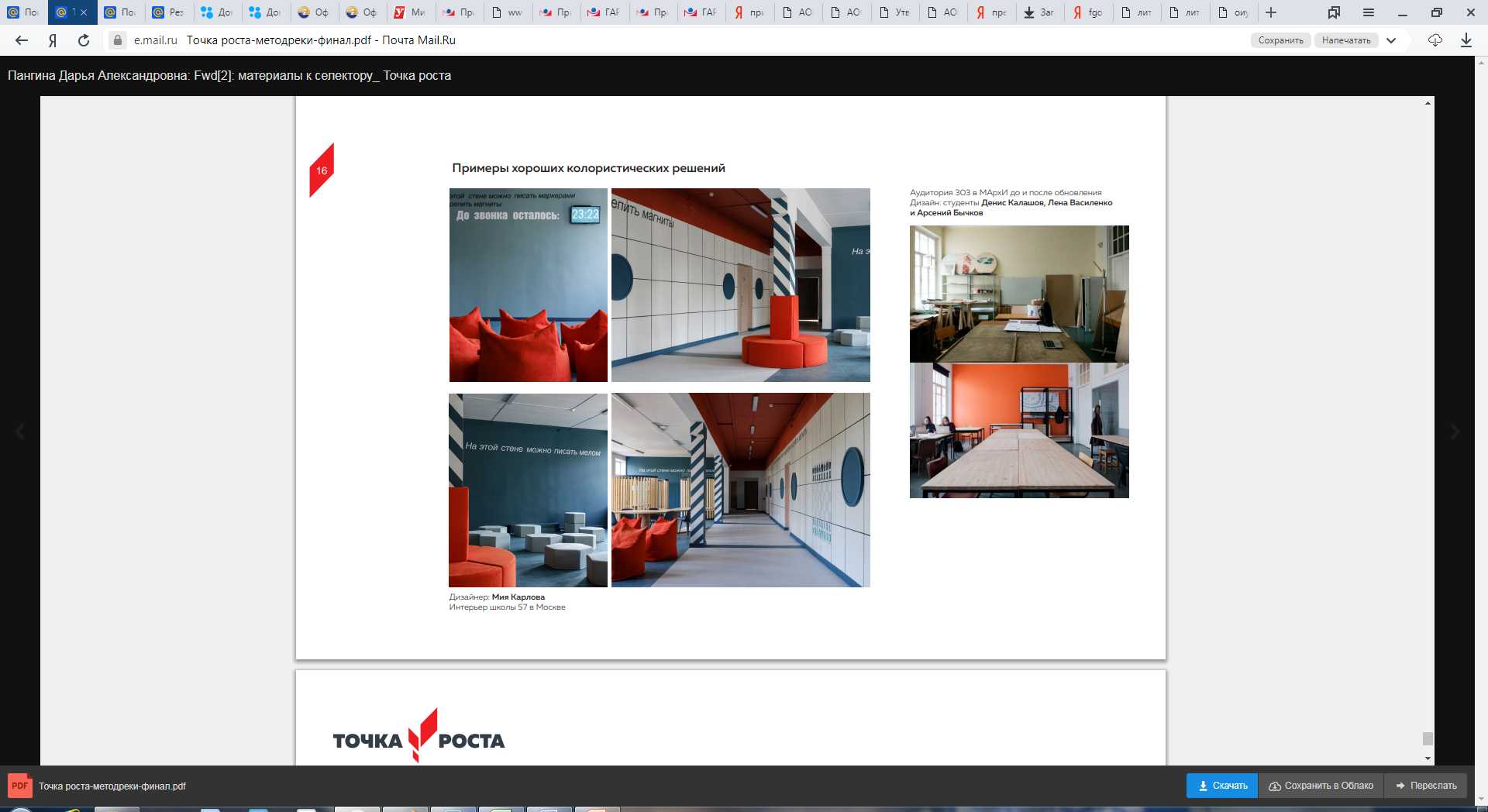 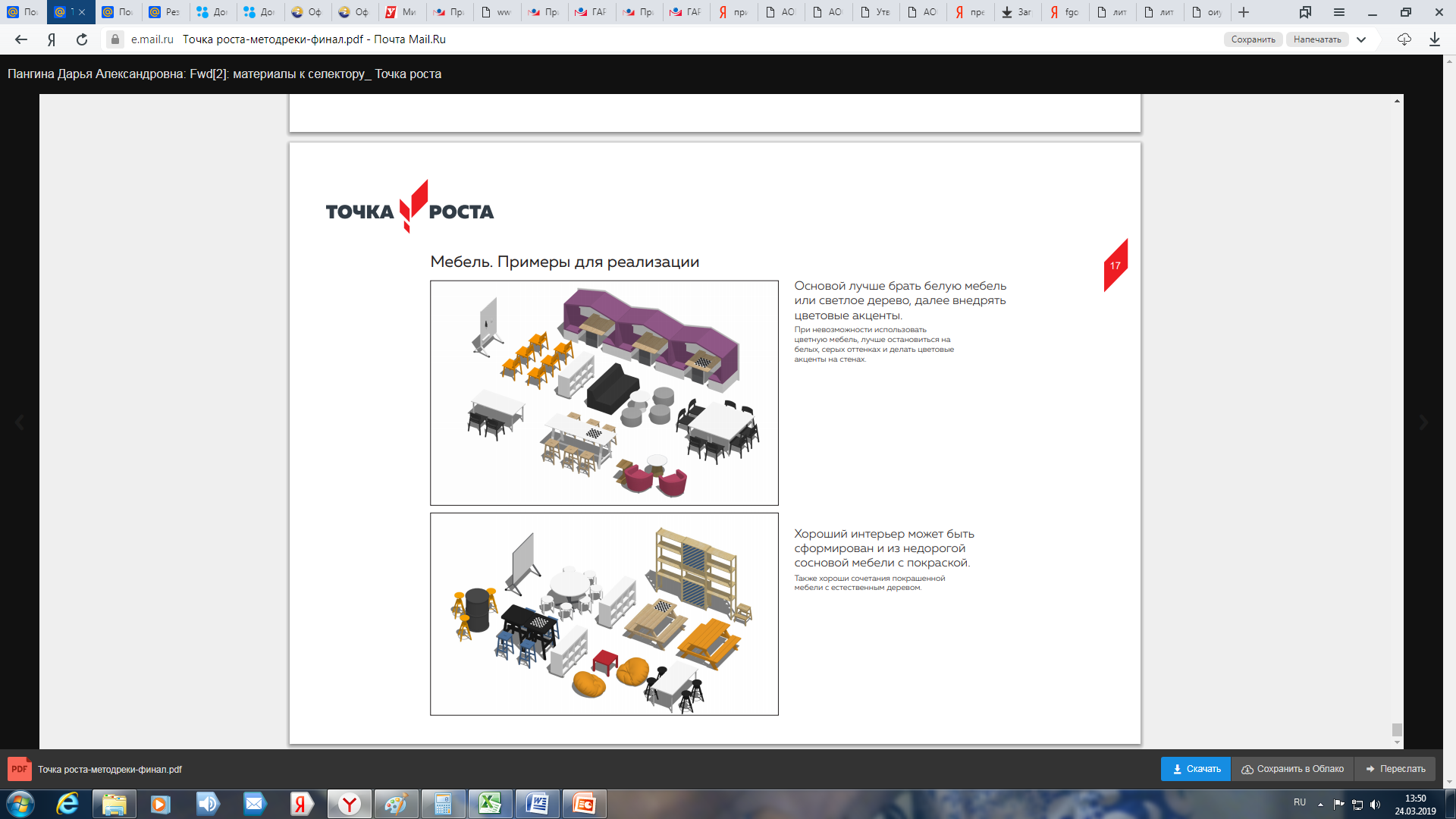 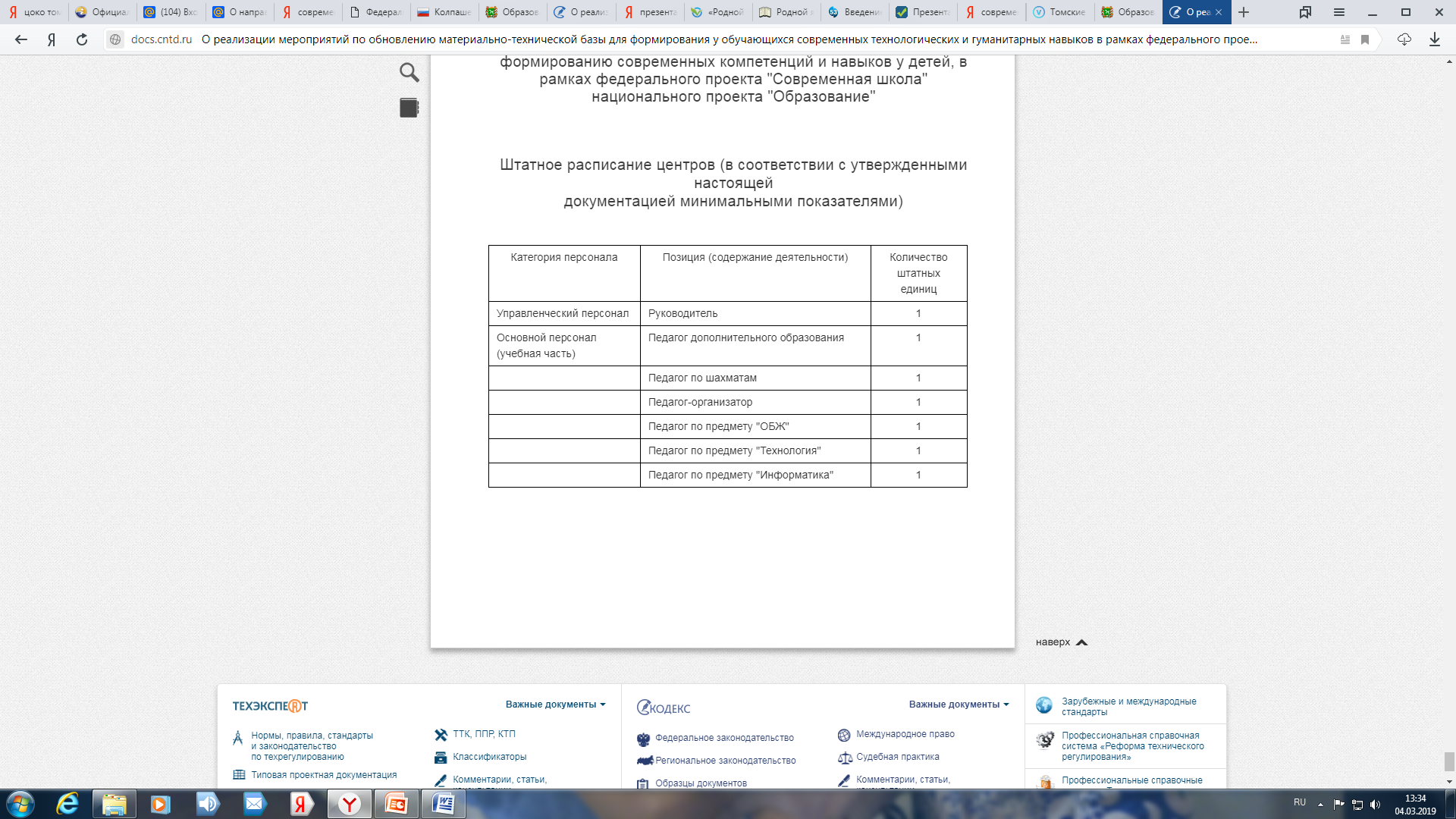 Ожидаемый результат:
сформированы современные компетенции и навыки у детей в условиях обновленной материально-технической базы школ, расположенных в сельской местности, в том числе по предметным областям "Технология", "Информатика", "Основы безопасностижизнедеятельности", другим предметным областям, а также внеурочной деятельности и в рамках реализации дополнительных общеобразовательных программ;